Learning Module 4: 
Fight-or-flight
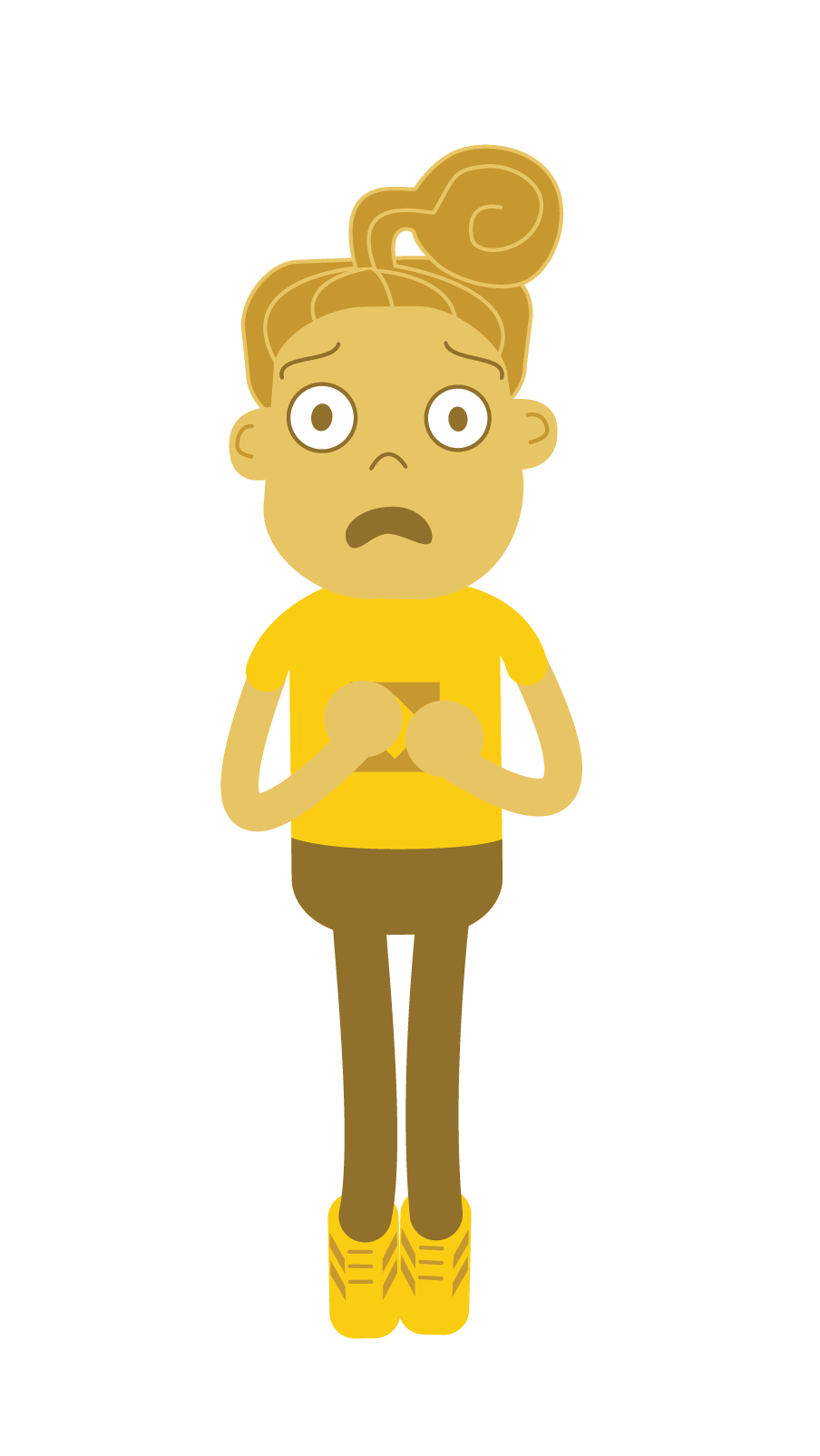 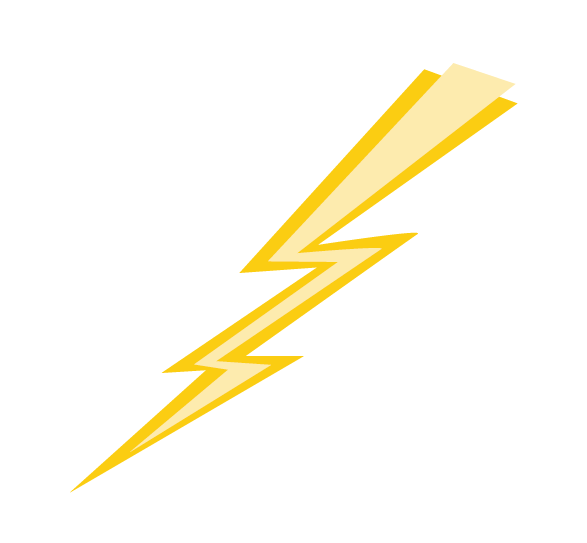 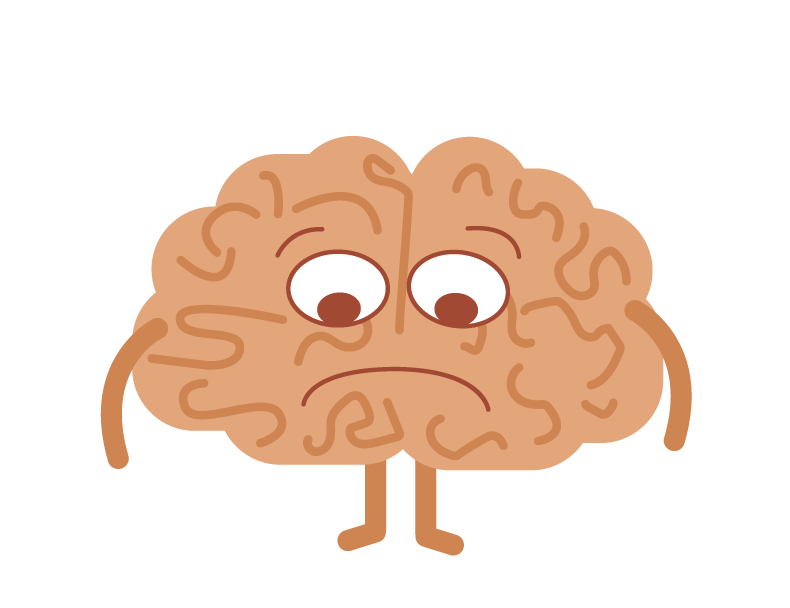 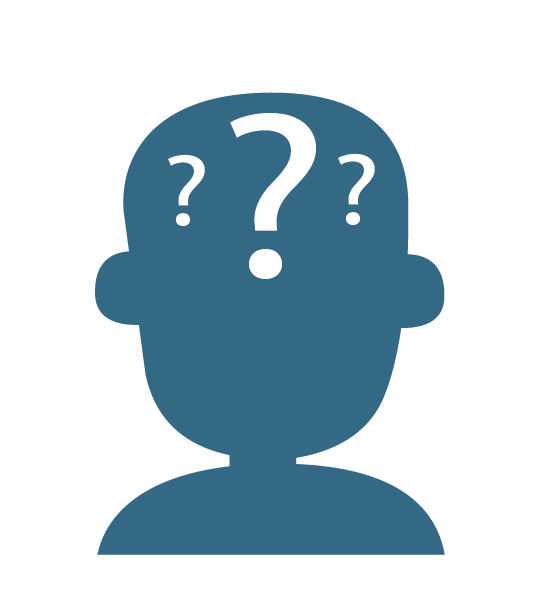 Mind racing
Difficulty concentrating
Thought stuck in head
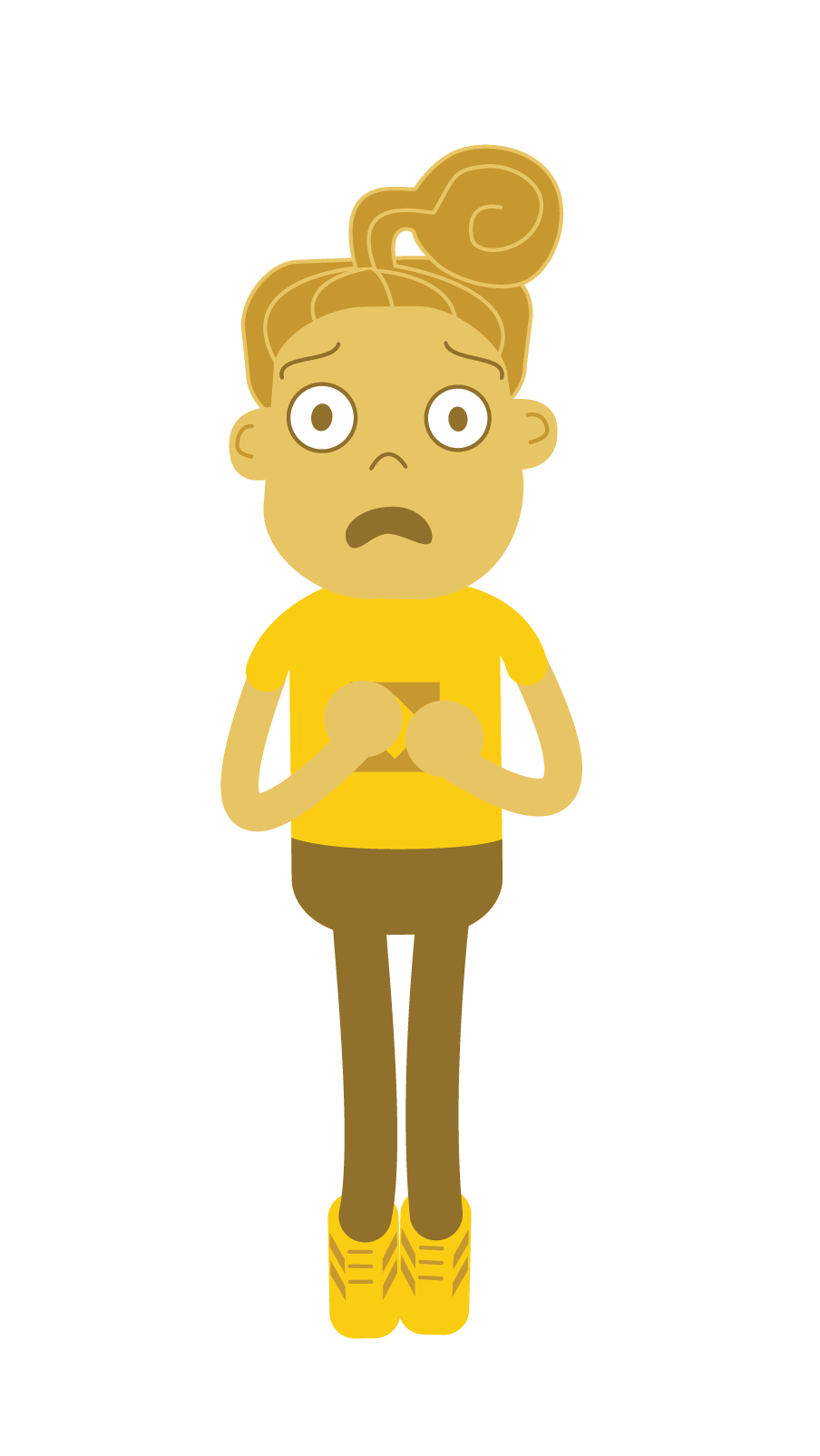 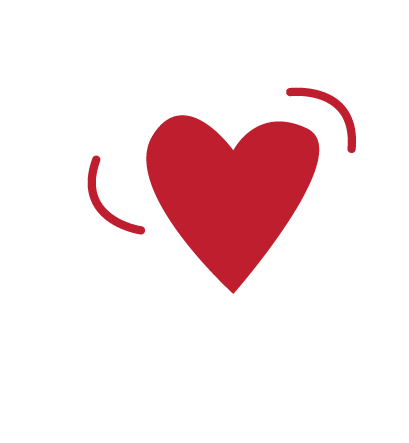 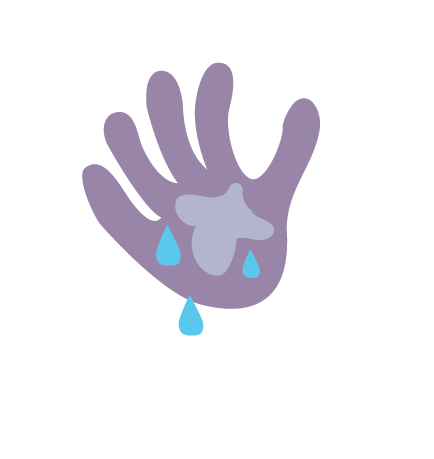 Heart racing
Sweaty palms
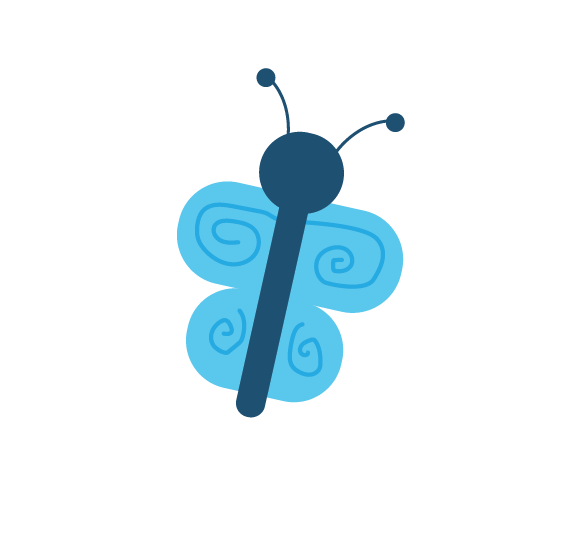 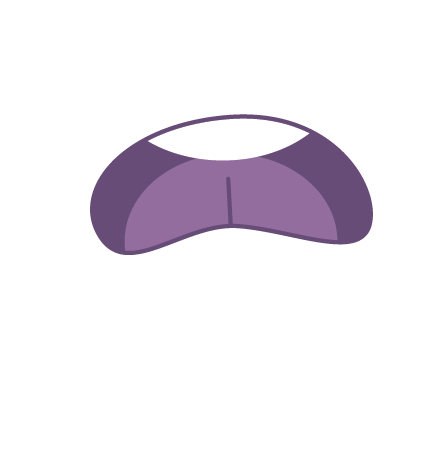 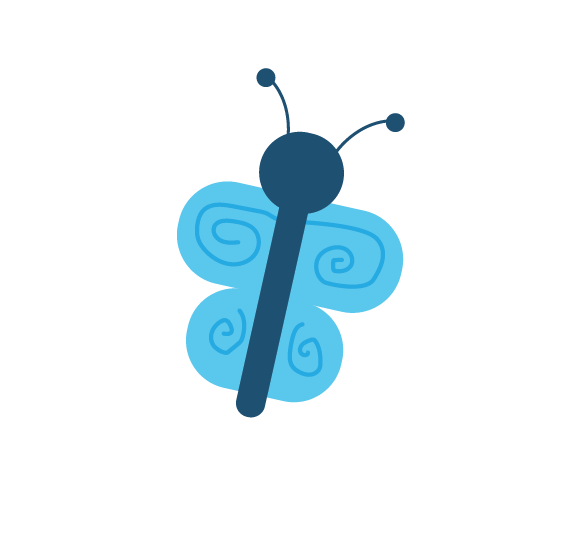 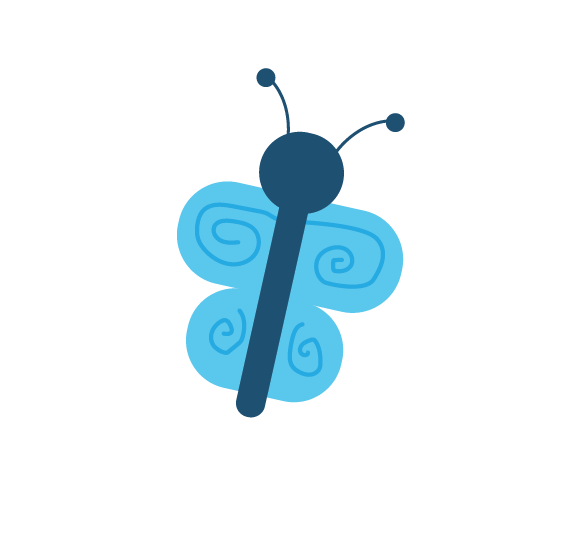 Butterflies
Dry mouth
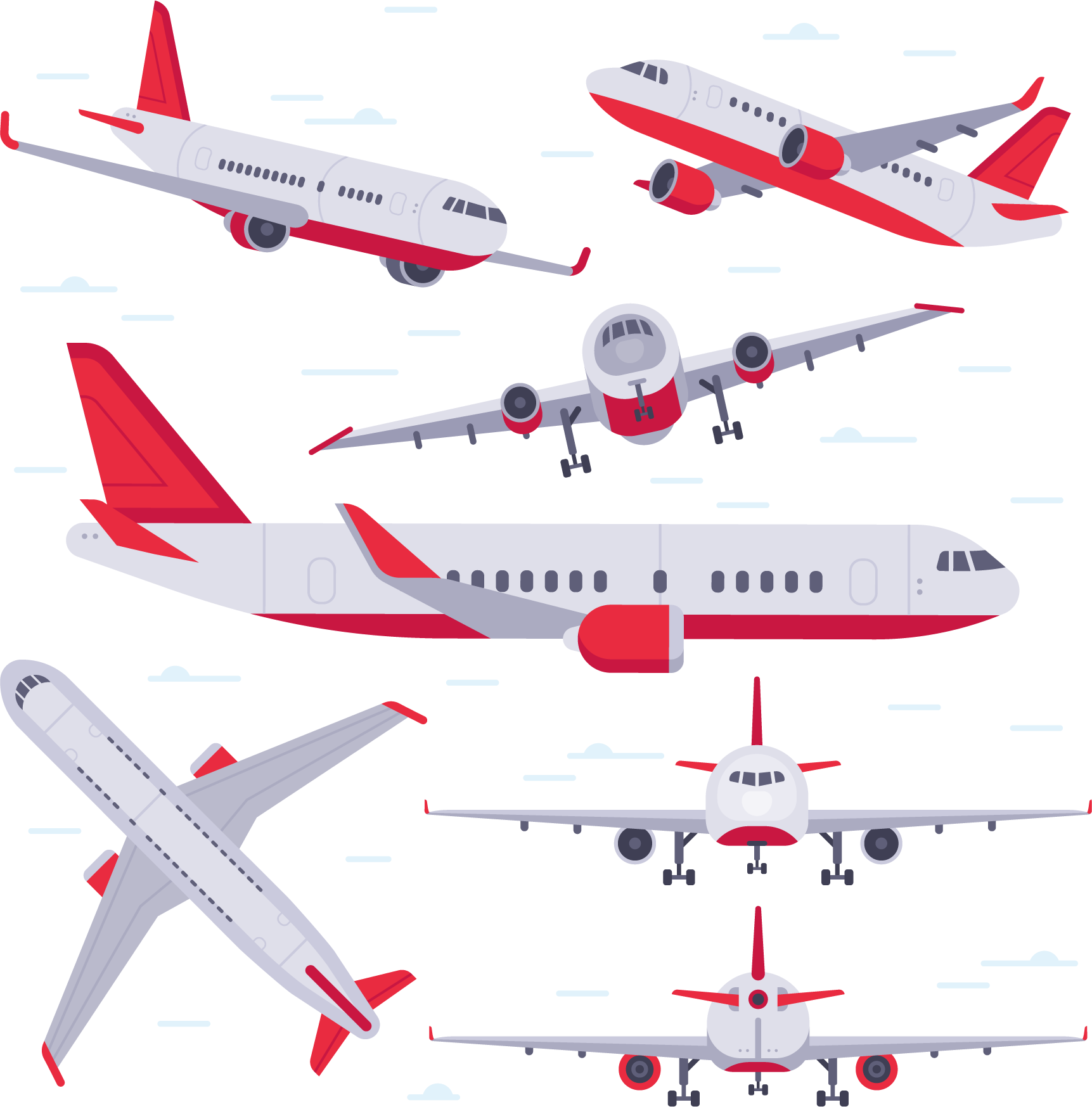 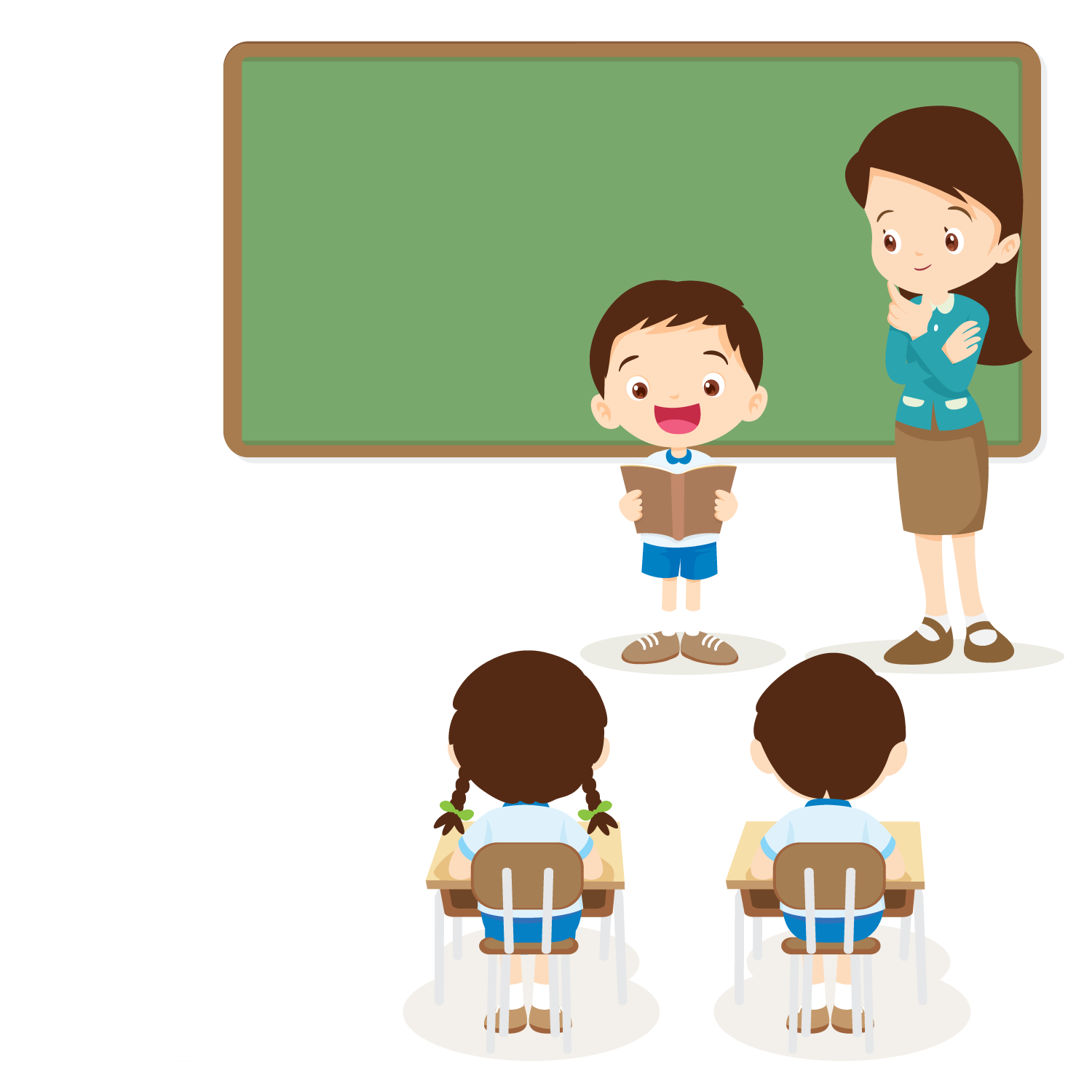 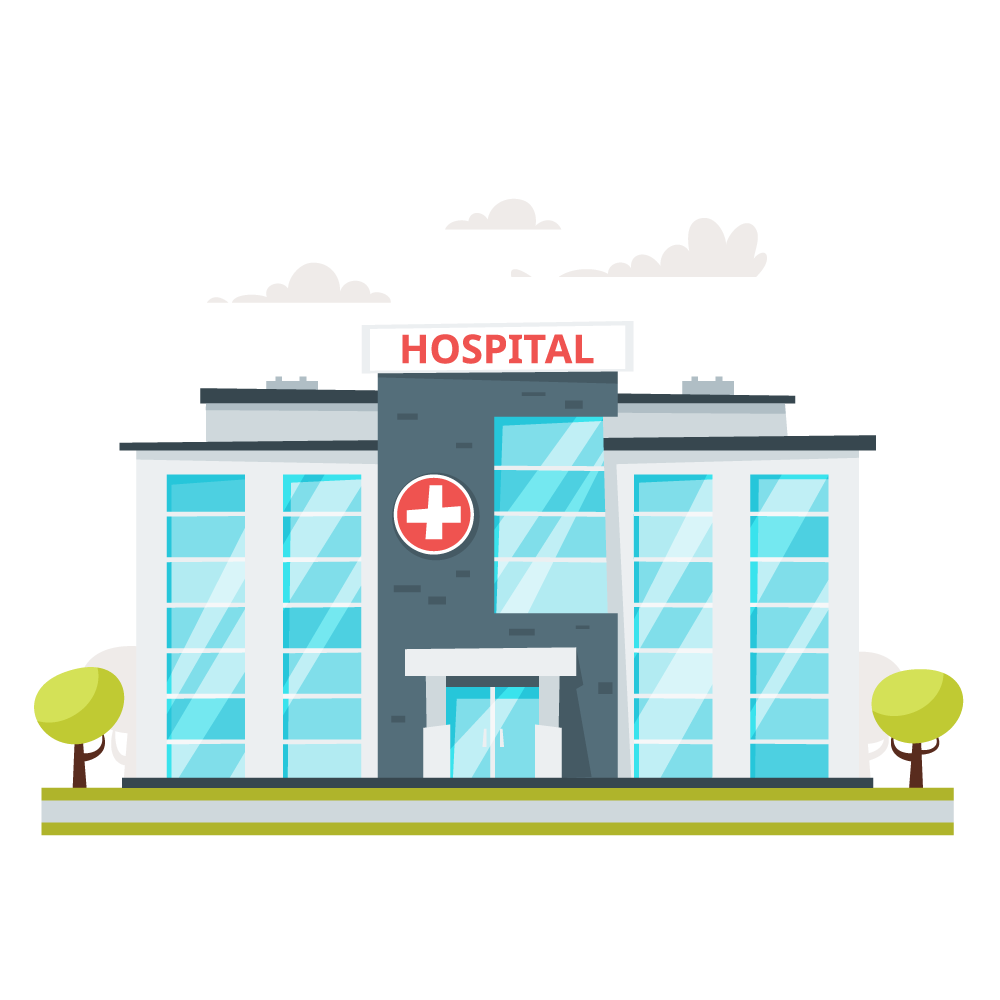 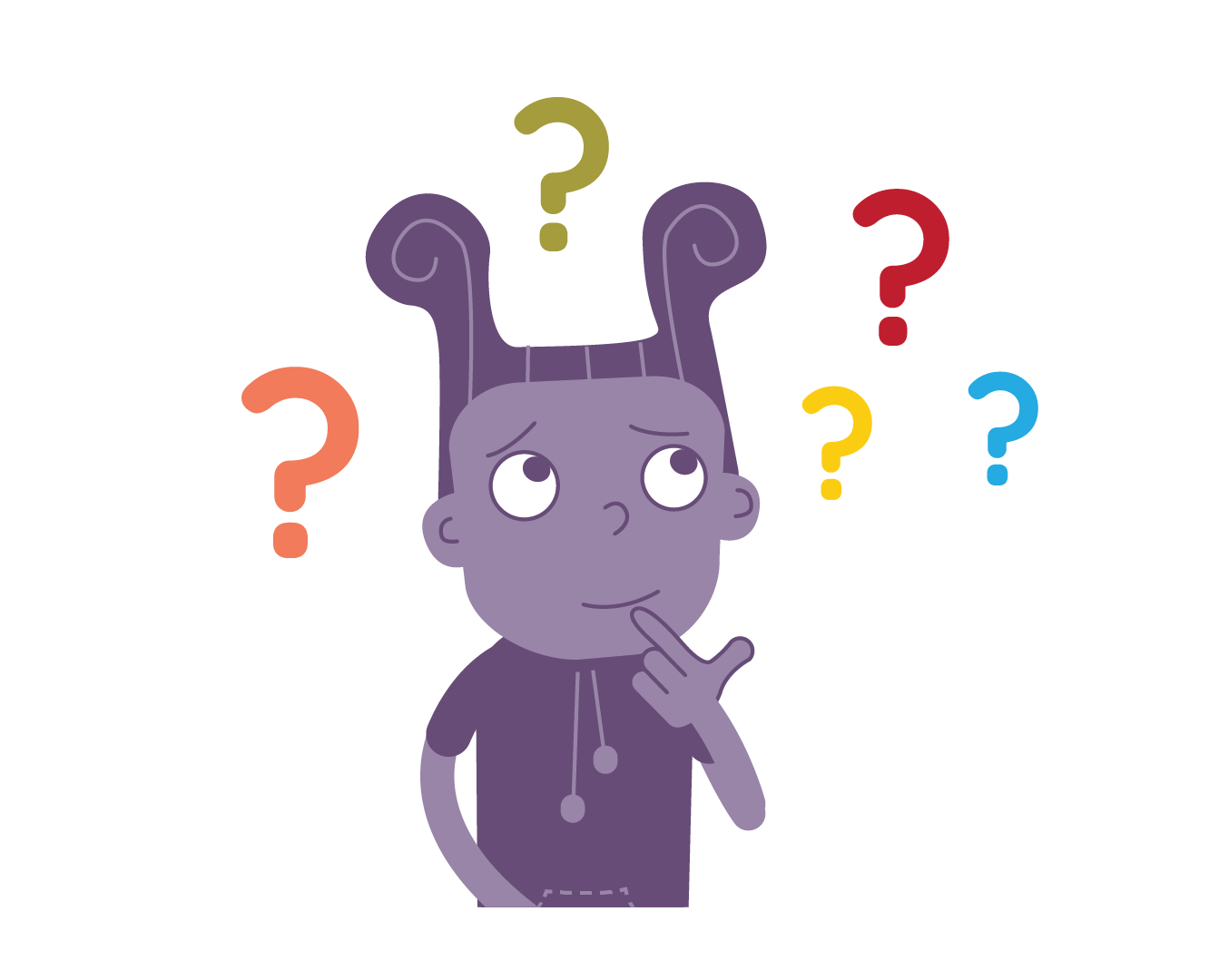 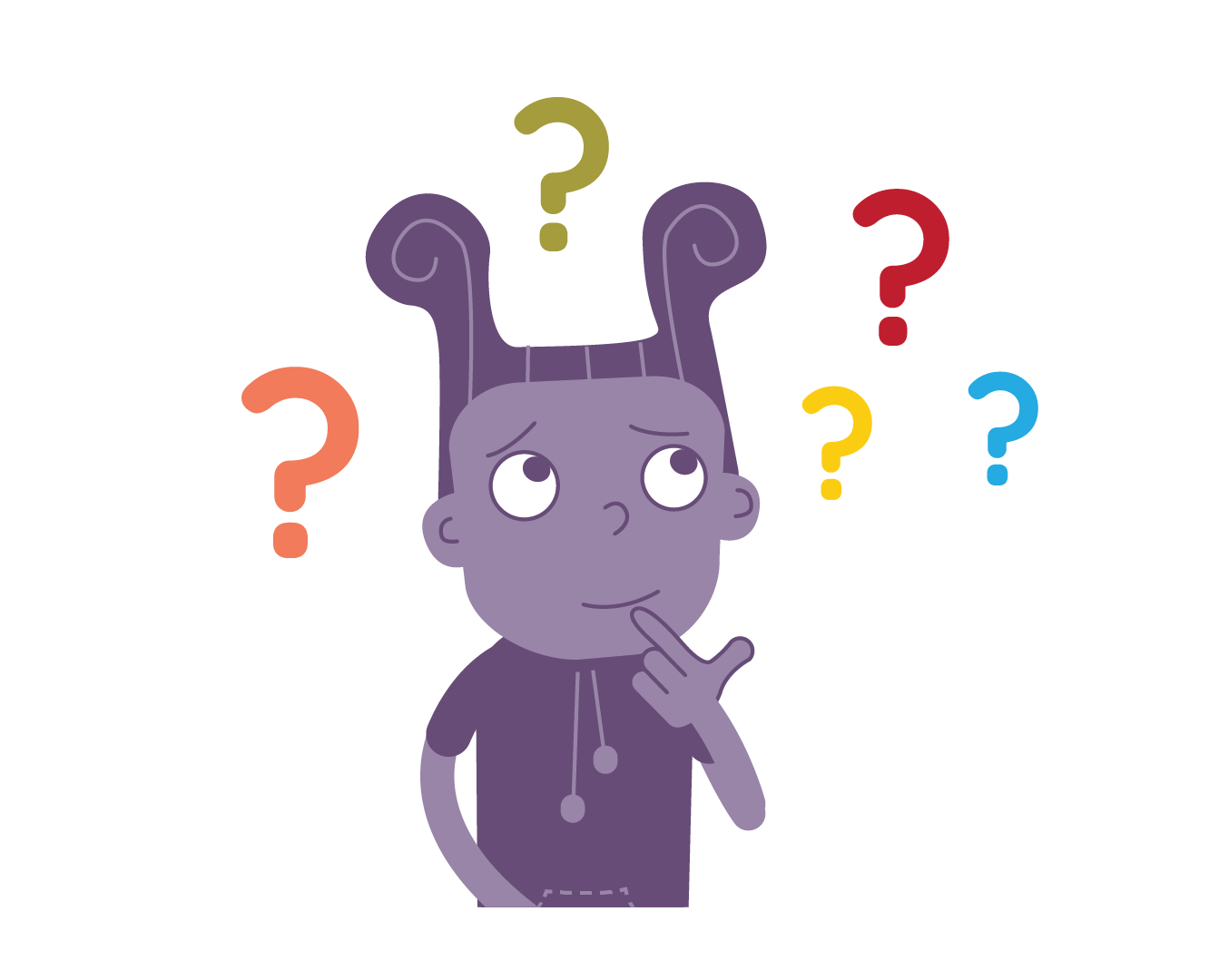 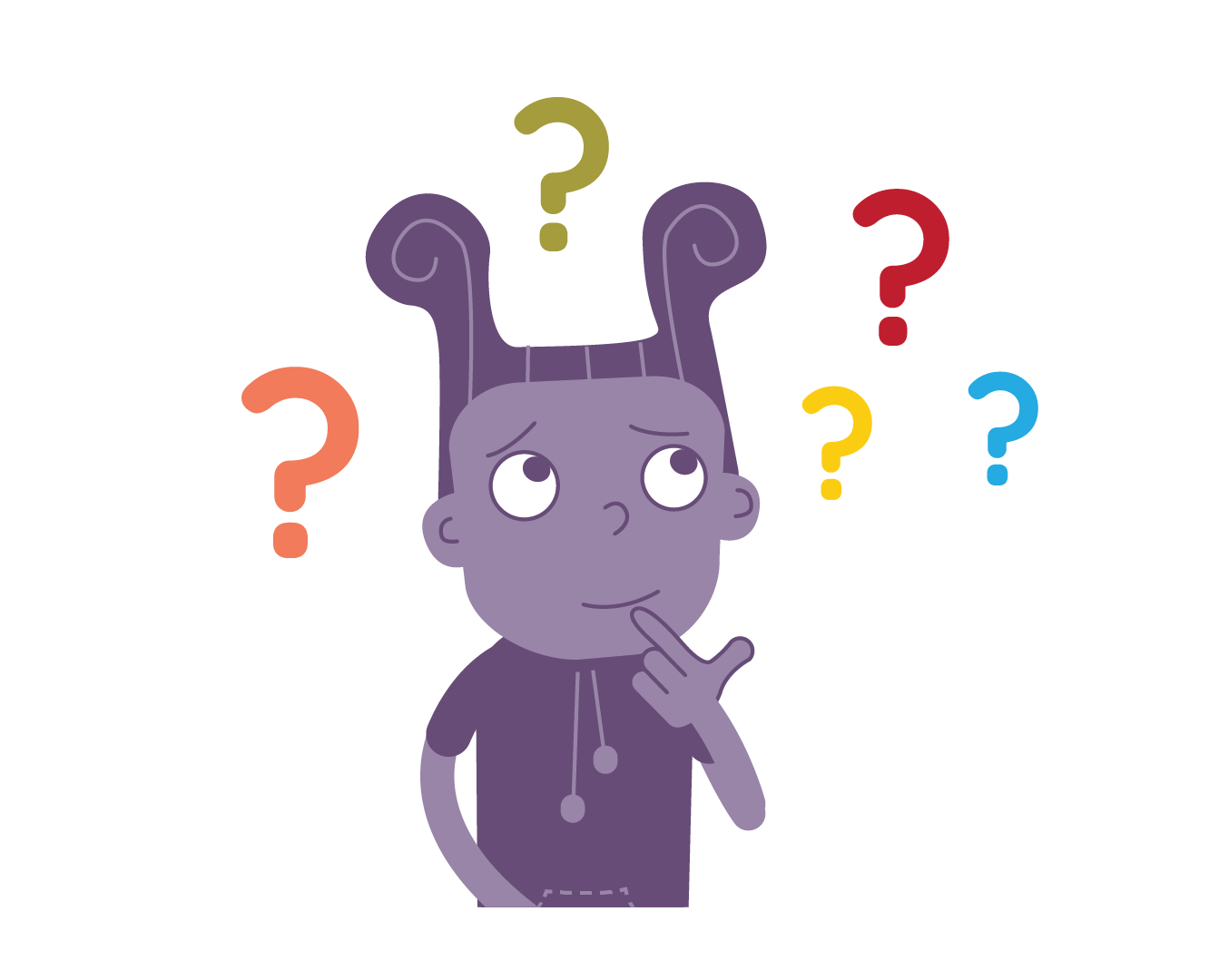 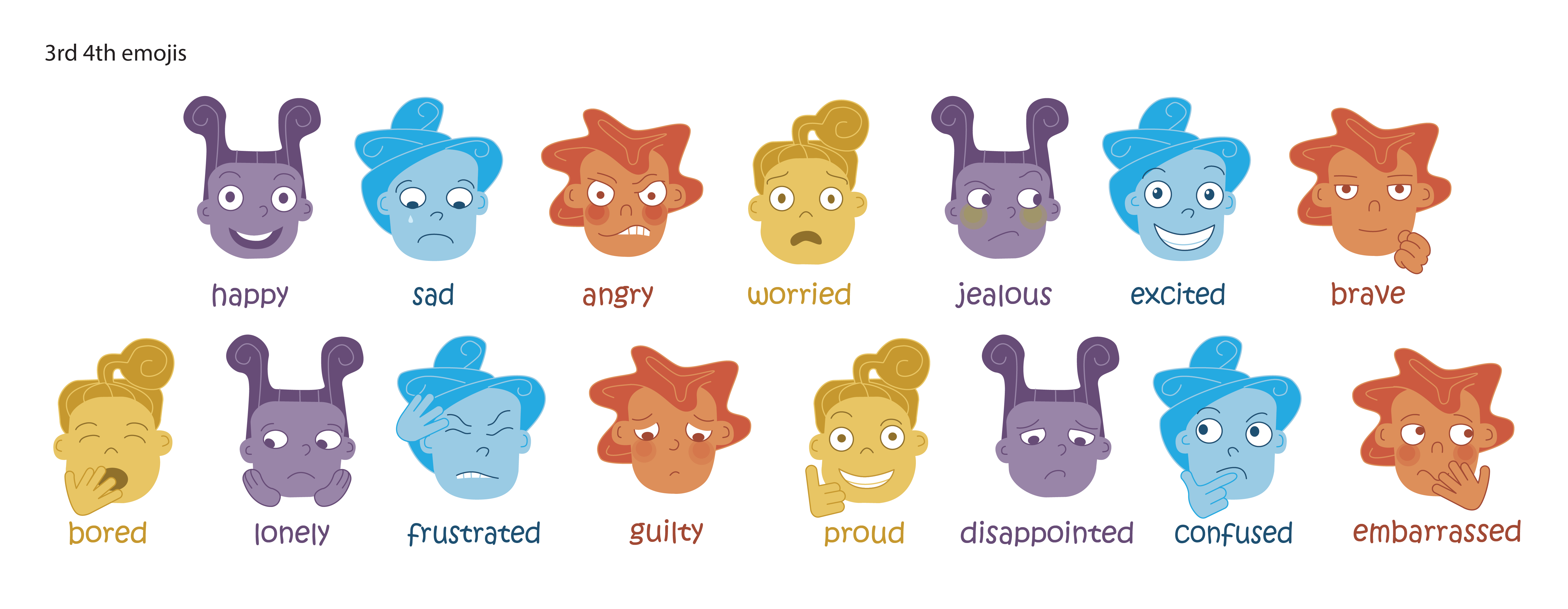 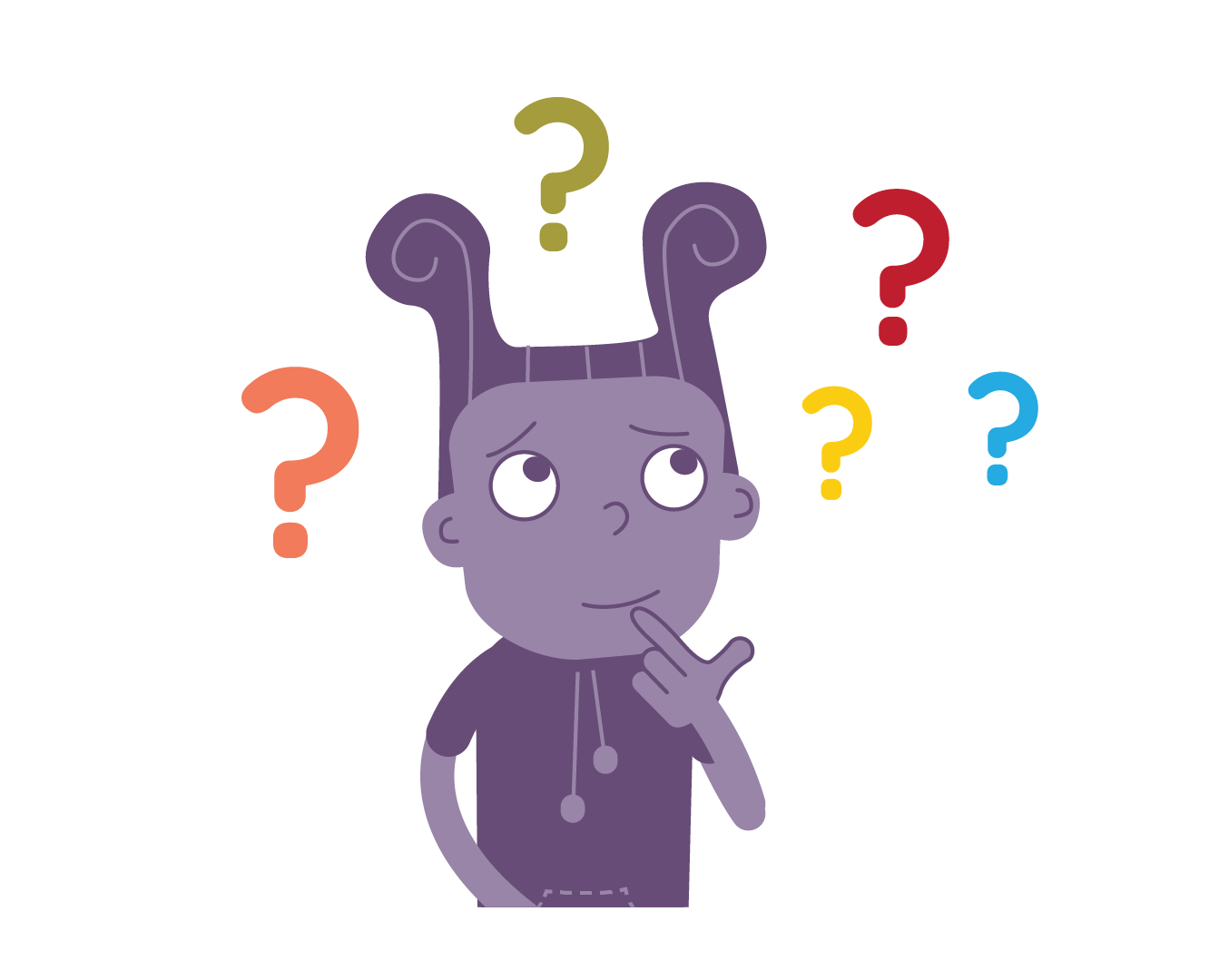 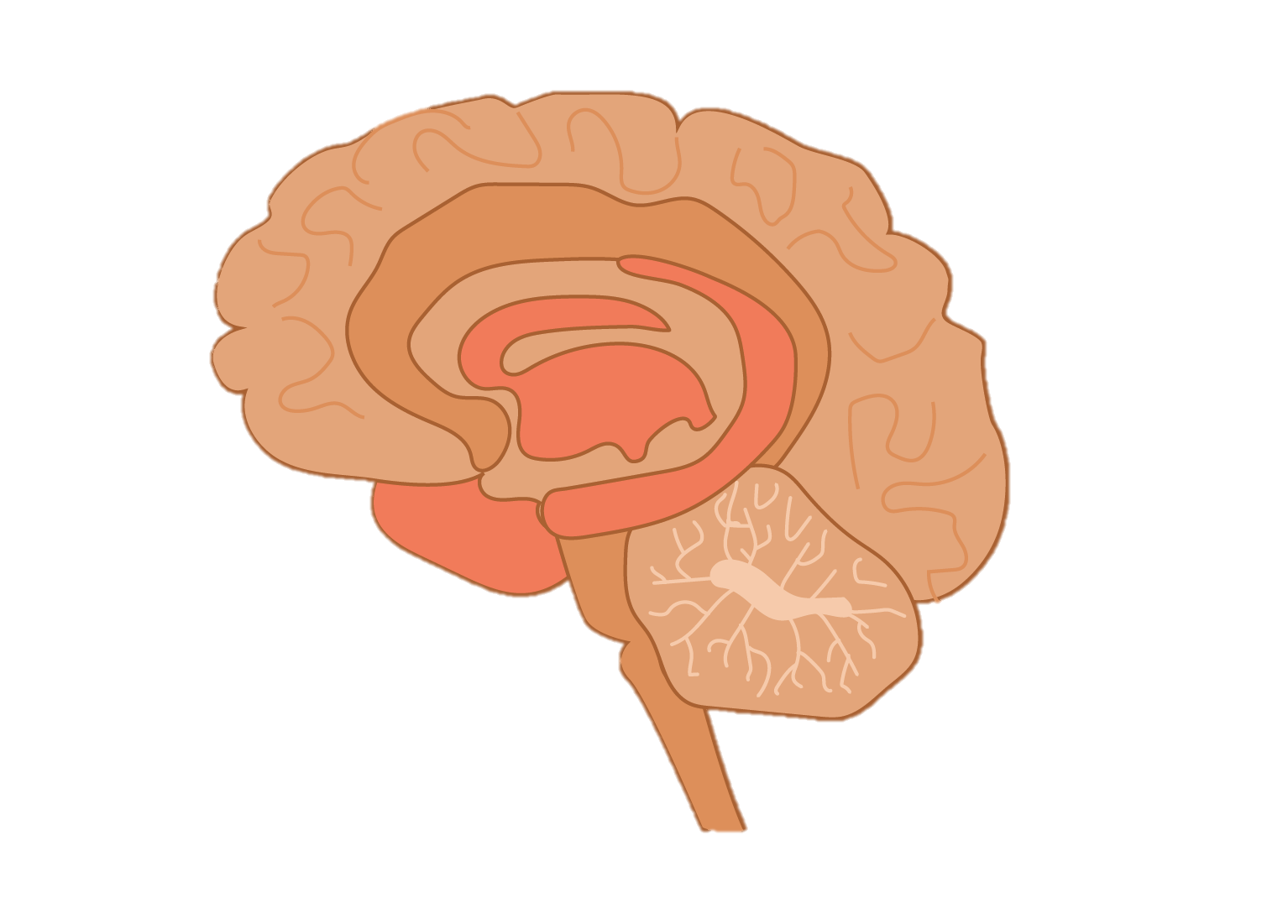 Our brain has an alarm system that activates when we are in very stressful situations.

This alarm system triggers a fight-or-flight response.
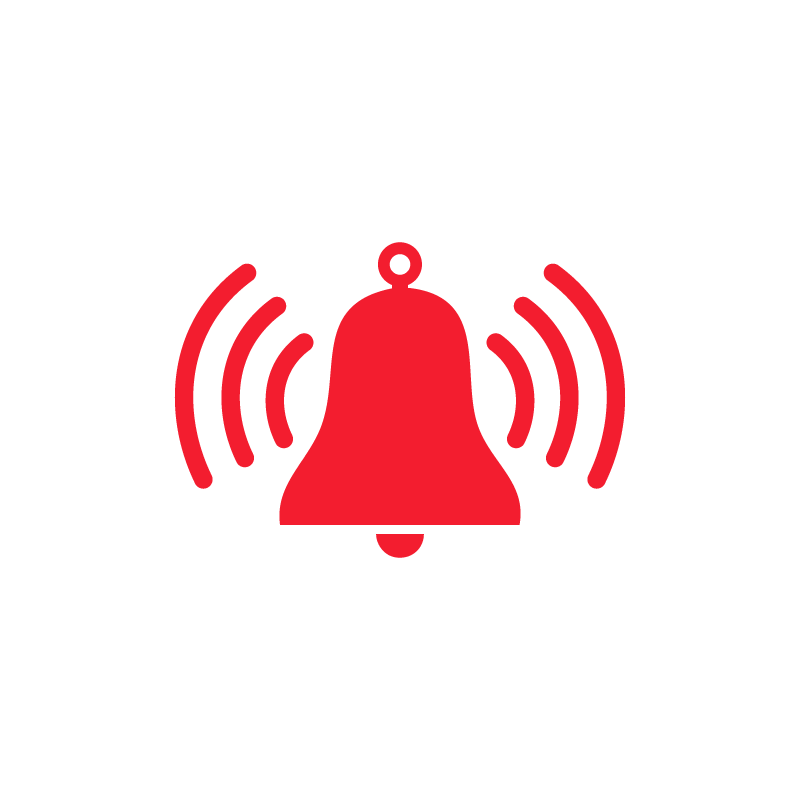 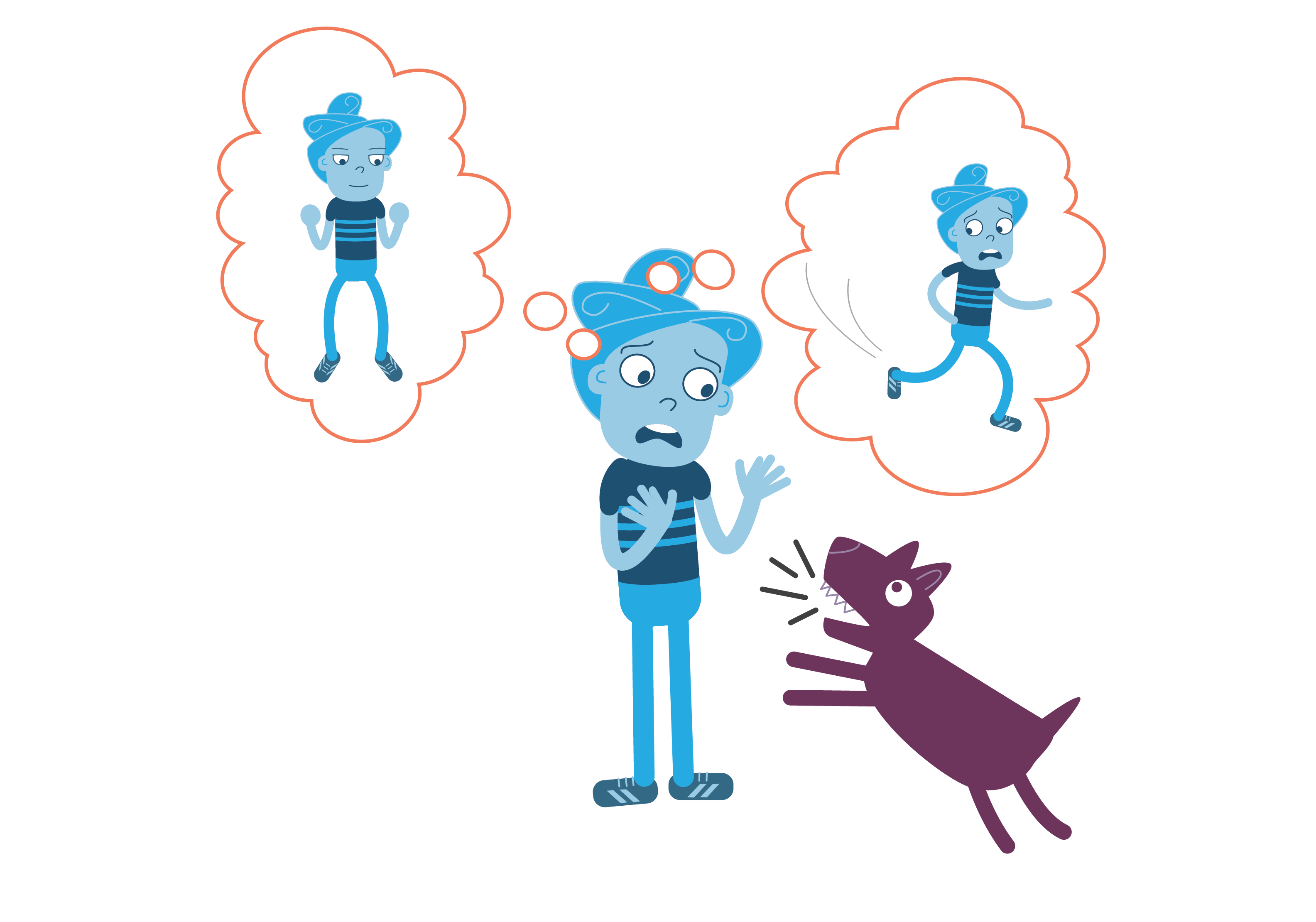 Fight
Flight
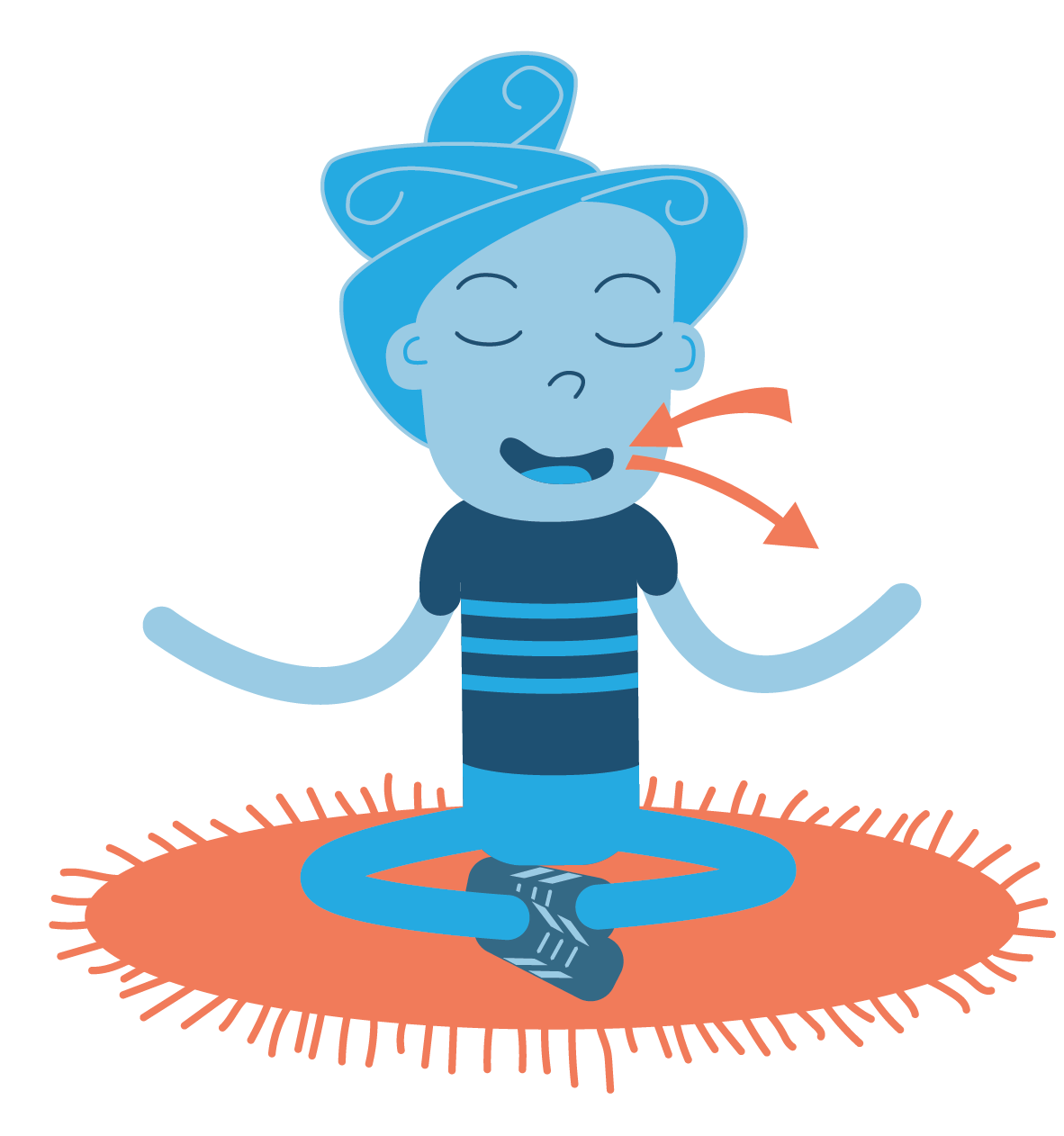 Deep breathing involves taking longer, slower breaths from your stomach.

It lowers your heart rate and helps to calm your body down.
What can YOU do to calm down the next time you feel anxious?
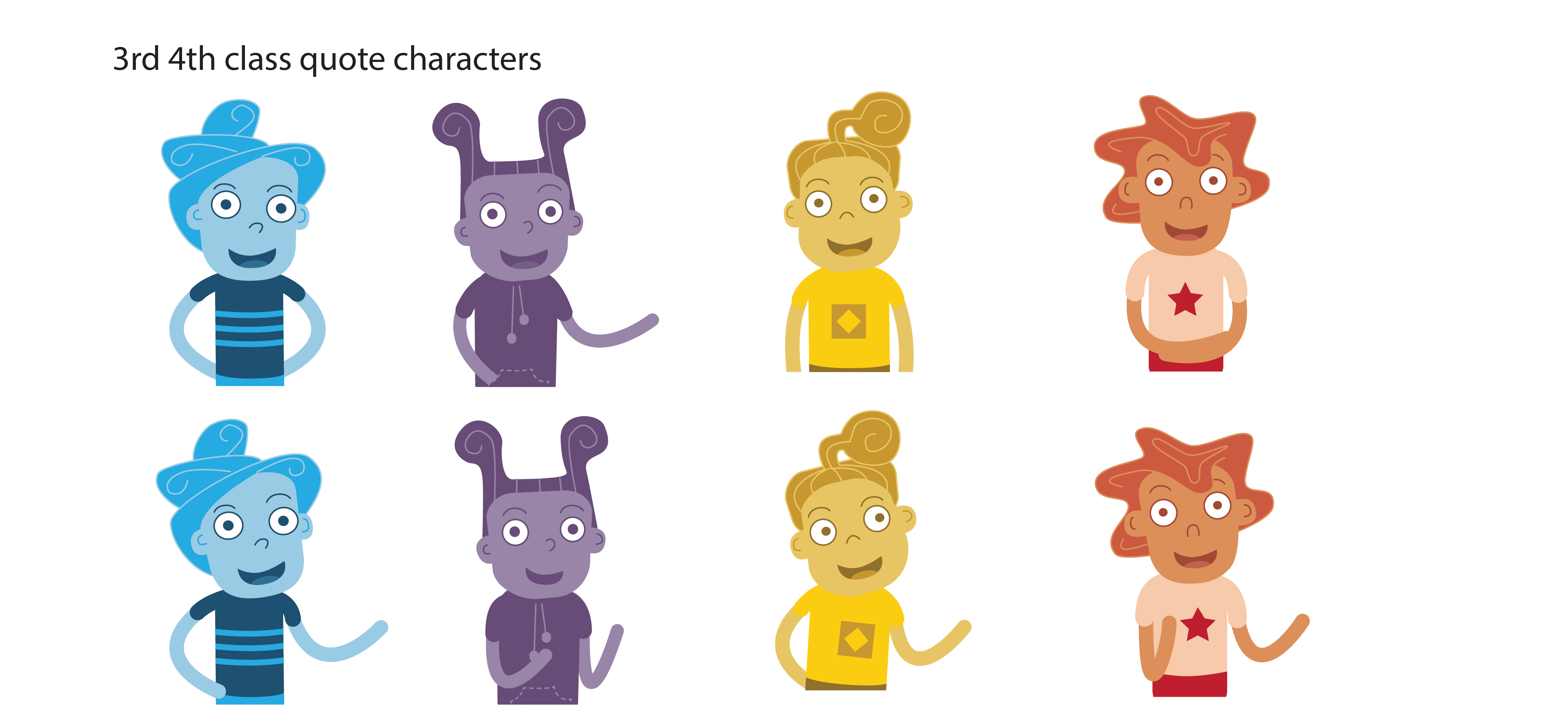